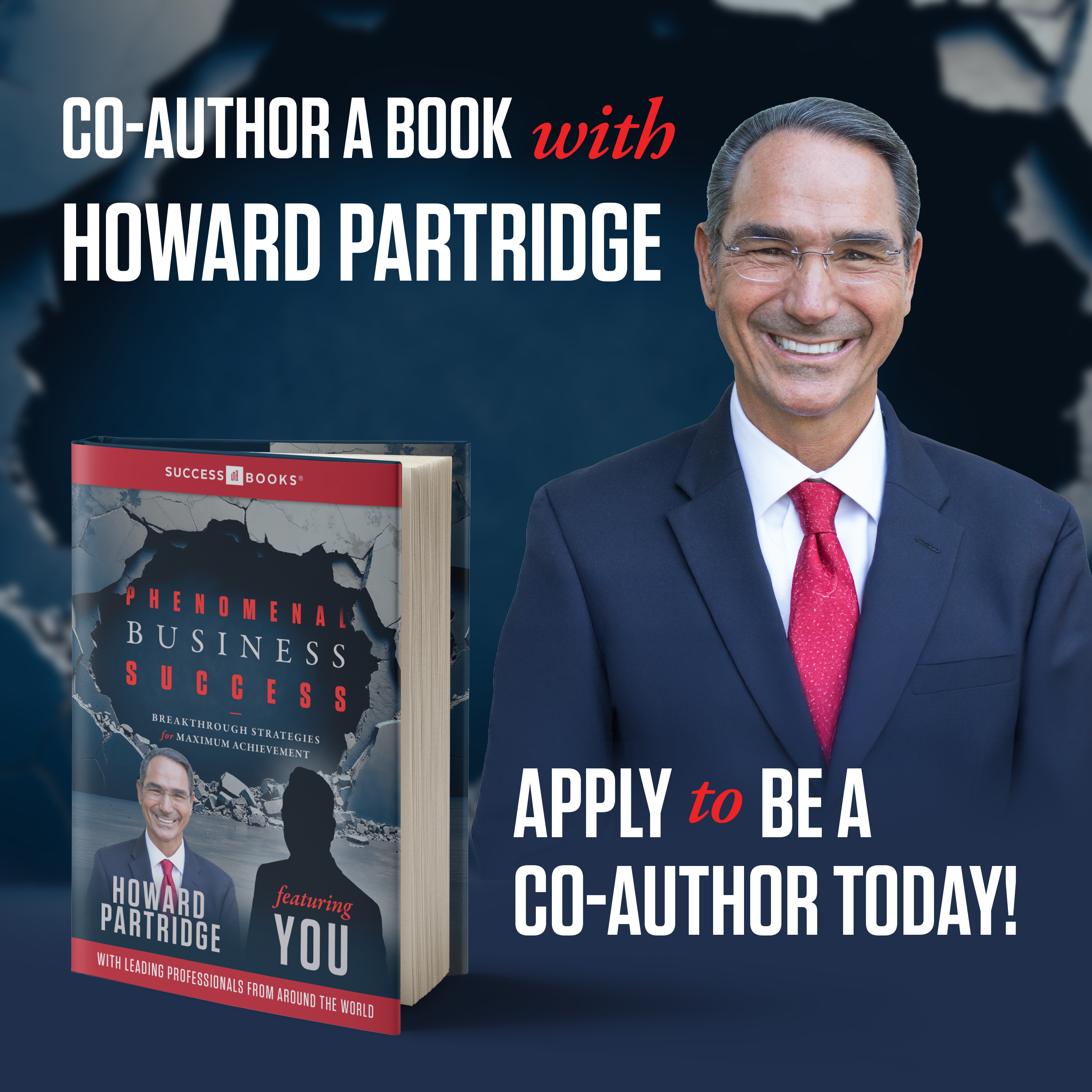 Win a FREE CRUISE!
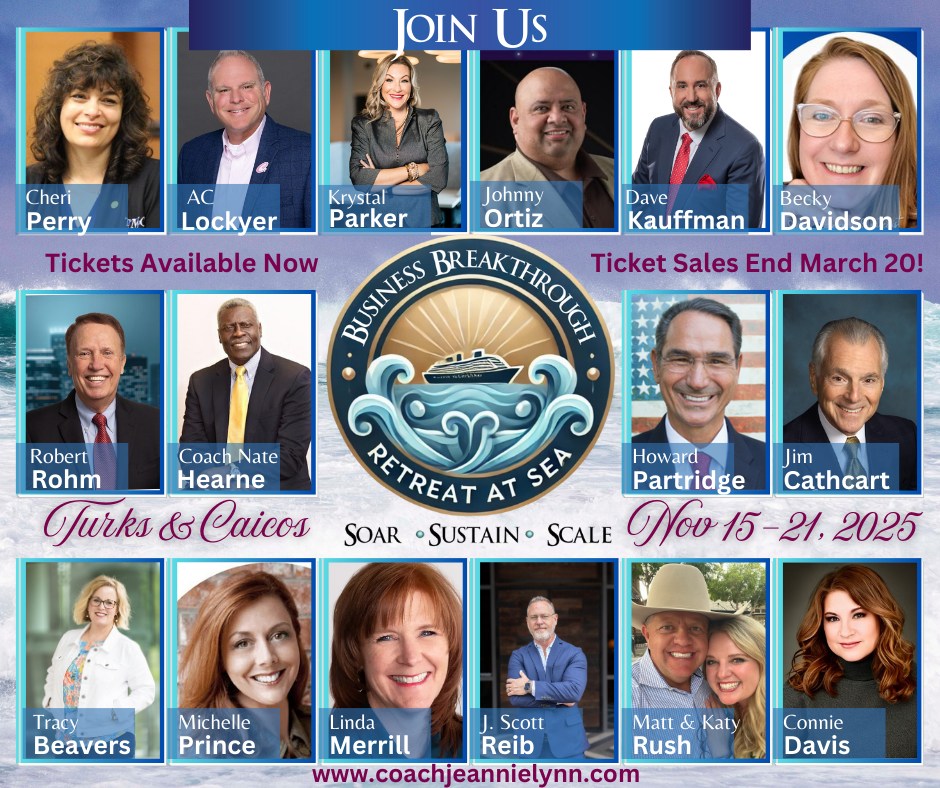 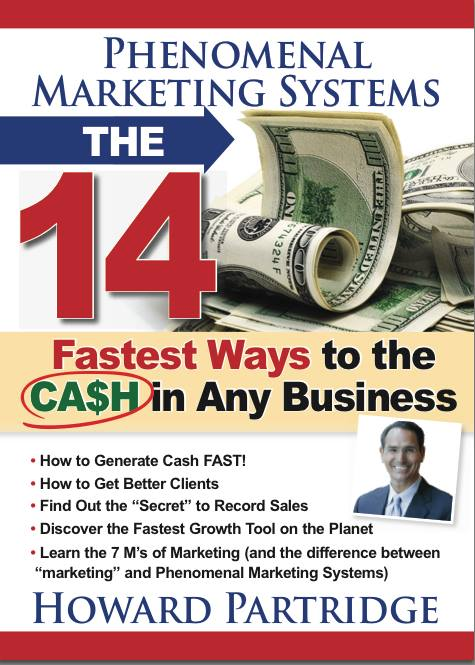 Phenomenal Marketing Systems
Marketing is everything you do to attract prospects to your business.

Phenomenal Marketing delivers a meaningful experience that engages, educates, and entertains.

A Phenomenal Marketing System is a group of working  parts that duplicates results consistently.
The 7 M’s of Phenomenal Marketing
Your Phenomenal Mindset
Your Phenomenal Money
Your Phenomenal Mission
Your Phenomenal Market
Your Phenomenal Message 
Your Phenomenal Methods
Your Phenomenal M.A.P.
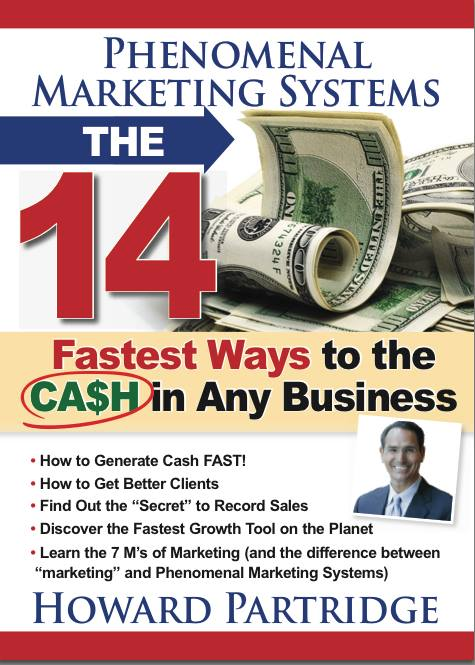 Where You Need a Phenomenal Message…
E-mails! 
Brochures
Speaking 
Networking
Power Words “verbal ads” 
Newsletter articles 
Mailers, greeting Cards
Sales scripts 
Publicity 
Any advertising you do
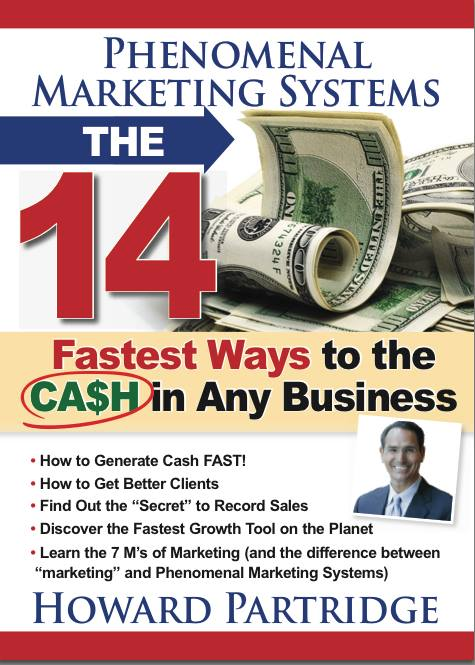 P.S.R.
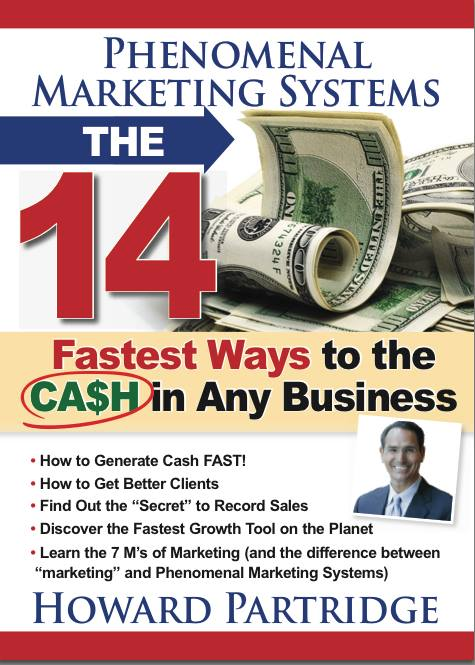 Problem
Solution 
Results
My 7 Step Process
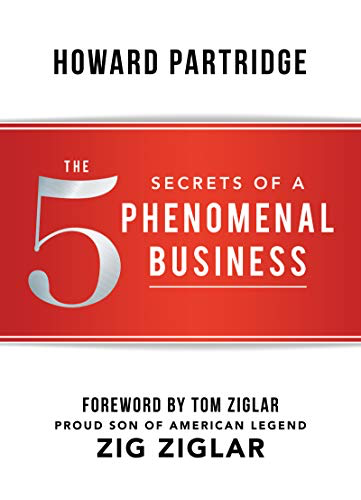 Build Rapport 
Connect Emotionally
Establish Credibility
Identify Problem 
Outline Solution 
Share Investment
Overcome Objections
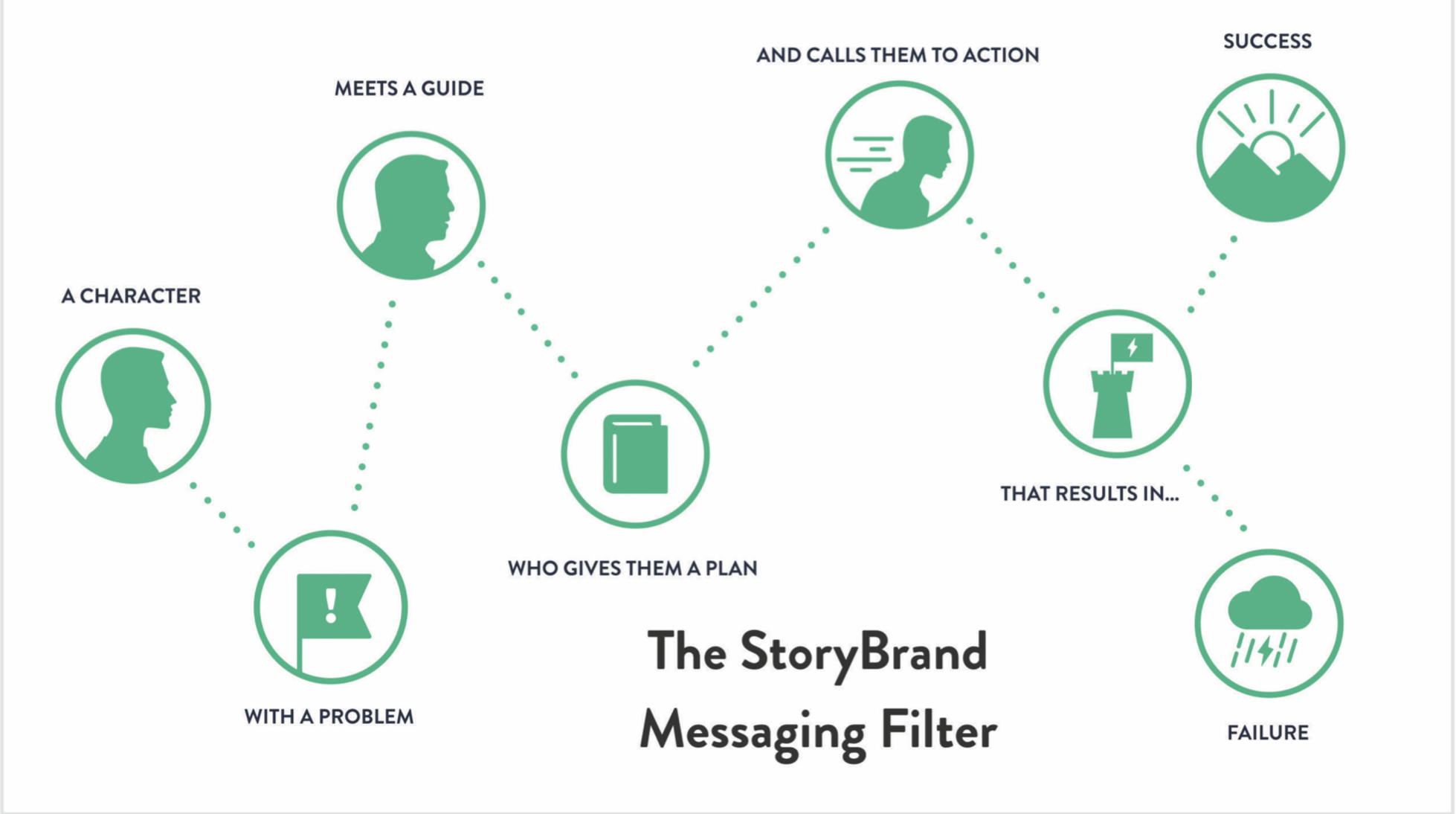 3 Vital Components of Phenomenal Marketing Copy
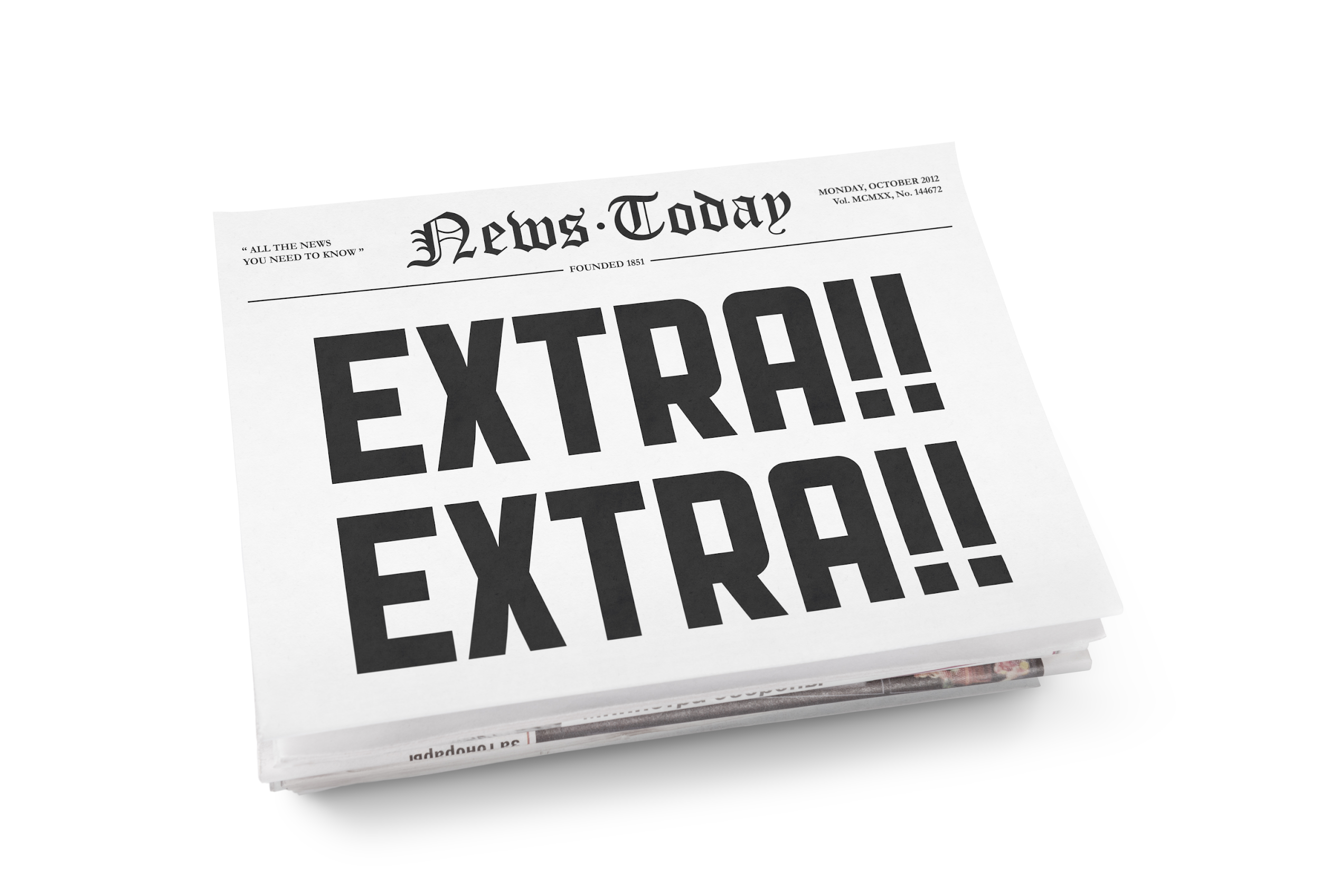 A Bold Headline.
 Emotional Body Copy 
A Call To Action
A Bold HEADLINE/Subject Line
80% of the your message
Should appeal to your prospect
Benefit driven
Emotional 
Targeted to only your audience
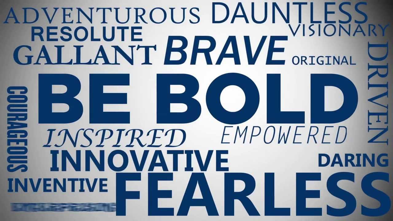 77
Sample Headlines
“Avoid Uneducated, Uninformed, and Sometimes Downright Unscrupulous 
<Your Service Type>!” 
“STOP Being a SLAVE to Your Business!”
Other Proven Headlines
How To… Select a Professional….
Testimonial Headlines – pull the best line “Increased My Sales 157%”” 
5 Reasons You’ll Love Our Service…
Get FREE CASH or FREE SERVICE through Our Referral Reward Program! 
Did You Get Your Free Money?
2. Emotional Body COPY
Lots of copy is okay – the more you tell the more you sell 
Engaging – use words like “you” 
Emotional – not technical 
Benefits – “you get” 
Build the experience “5 Point Marketing Message”
The Only 2 Reasons People Buy Stuff…
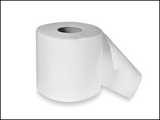 1.They Have to 2.They Want to. 
1.Fear of Pain 2.Hope of Gain. 
1.To Avoid Pain 2.To Get Gain.
The 4 Great MOTIVATORS  from Direct Mail Copy that Sells
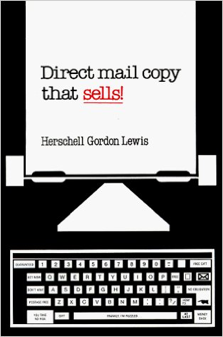 Fear (of loss) 
(usually better than potential for gain)
Exclusivity
Guilt 
Greed
Fear: of What?
Not being treated right (or worse) 
Wrong information 
Being stood up 
Not getting what was paid for 
Not getting a good job 
Not getting the best 
Not reaching their goals
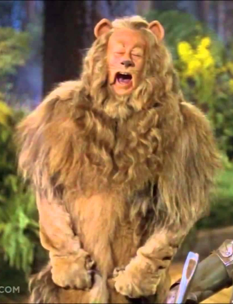 Exclusivity
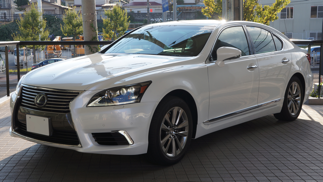 The Lexus “Experience” 
The Starbucks “Experience” 
The Ritz Carlton “Experience” 
People want to feel “SPECIAL” 
The “Status” Symbol 
Exclusive Membership
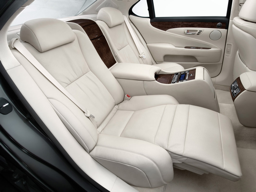 Guilt
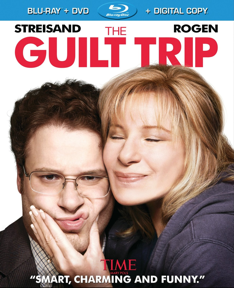 Haven’t taken care of their investment 
Leaving their family “exposed” 
Haven’t done right by their team
Greed
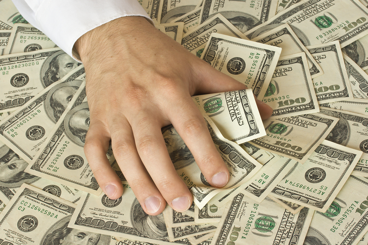 FREE 
Savings 
Special Offer 
Free Trial Offer 
Free Food, Free Money, Free Service!
5 POINT “EXPERIENTIAL” MARKETING MESSAGE
Reputation
Experience
Education
Systems
Guarantee
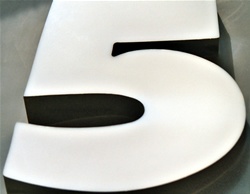 [Speaker Notes: 5 POINT SALES PRESENTATION]
The 5 Point Marketing Message Satisfies All 4 of Lewis’ Motivators
The Fear Factor: If Fear is the Motivator, Trust is the “Satisfier”. If I have gotten the most trustworthy company with no risk (guarantee), then I have “satisfied” the fear.  

The Exclusivity Factor: If I work with a company that has the best reputation, experience, and education, I am working with the “best” which “satisfies” my need for exclusivity.

The Guilt Factor: If I get the best company, I am “satisfied” that I have done good by my family and my investments. 

The Greed Factor: If I have gotten the absolute best with no risk, I have “satisfied” my need to get as much value as I possibly can.
“The 13 Most Powerful” Words in Advertising
Discover 
Easy
Guarantee
Health
Love
Money
New
Proven
Results
Safety
Save
You
FREE
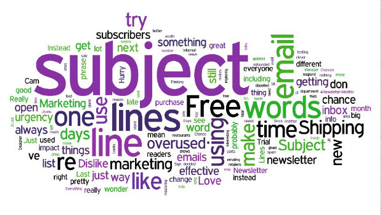 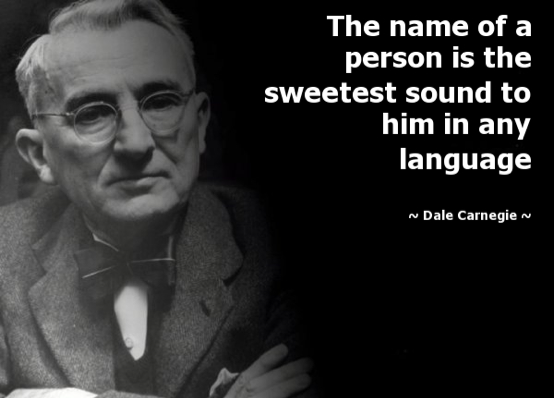 TESTIMONIALS/Reviews
Creates social proof 
Get permission to use it 
Use as a Headline 
Use in body copy 
Give your testimonial a headline
Make sure they are TRUE! 
Use a disclaimer
82
Your CALL TO ACTION
Tell them exactly what to do…
Call, E-mail, click, REPLY, Fill out this form, come talk to me now, etc. 
Using the word “today” makes a big difference. 
Example Call 281-634-0404 Today!
Create a Sense of Urgency
Lewis’ 4 Great Motivators 
The WHY… 
Special Offer with Expiration
79
3 Marketing Books to Read
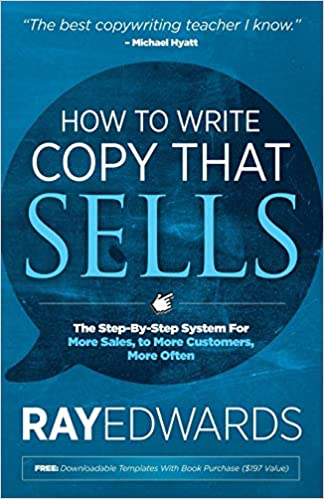 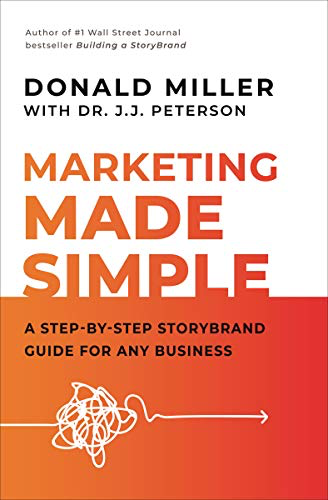 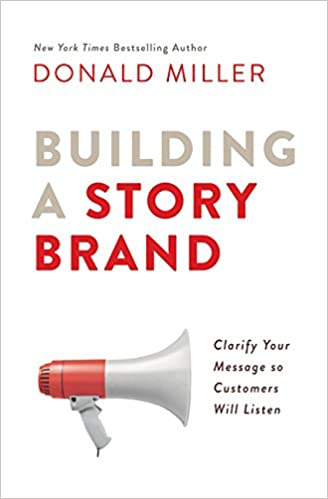 79
Short Cut 
Open AI: ChatGPT
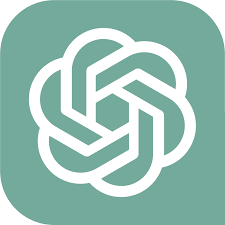 How to Become a Phenomenal Presenter
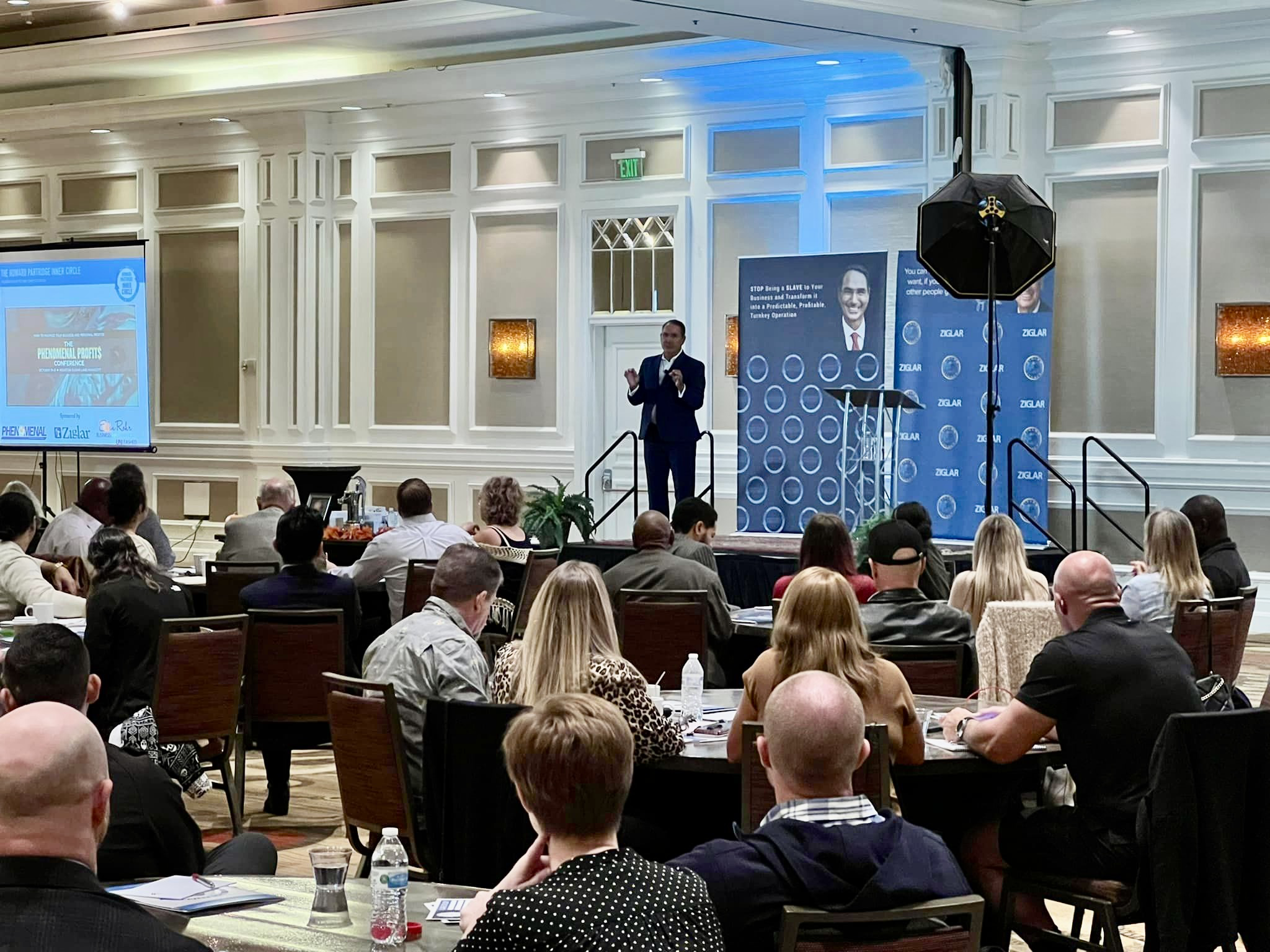 Deliver Your Message with Confidence
[Speaker Notes: Chris Parrish, POA, MP, Welcome]
Why This is Important…
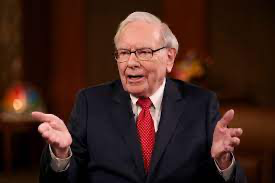 “If you can’t communicate and talk to other people and get across your ideas, you’re giving up your potential”
- Warren Buffet
[Speaker Notes: Warren Buffet Quote.]
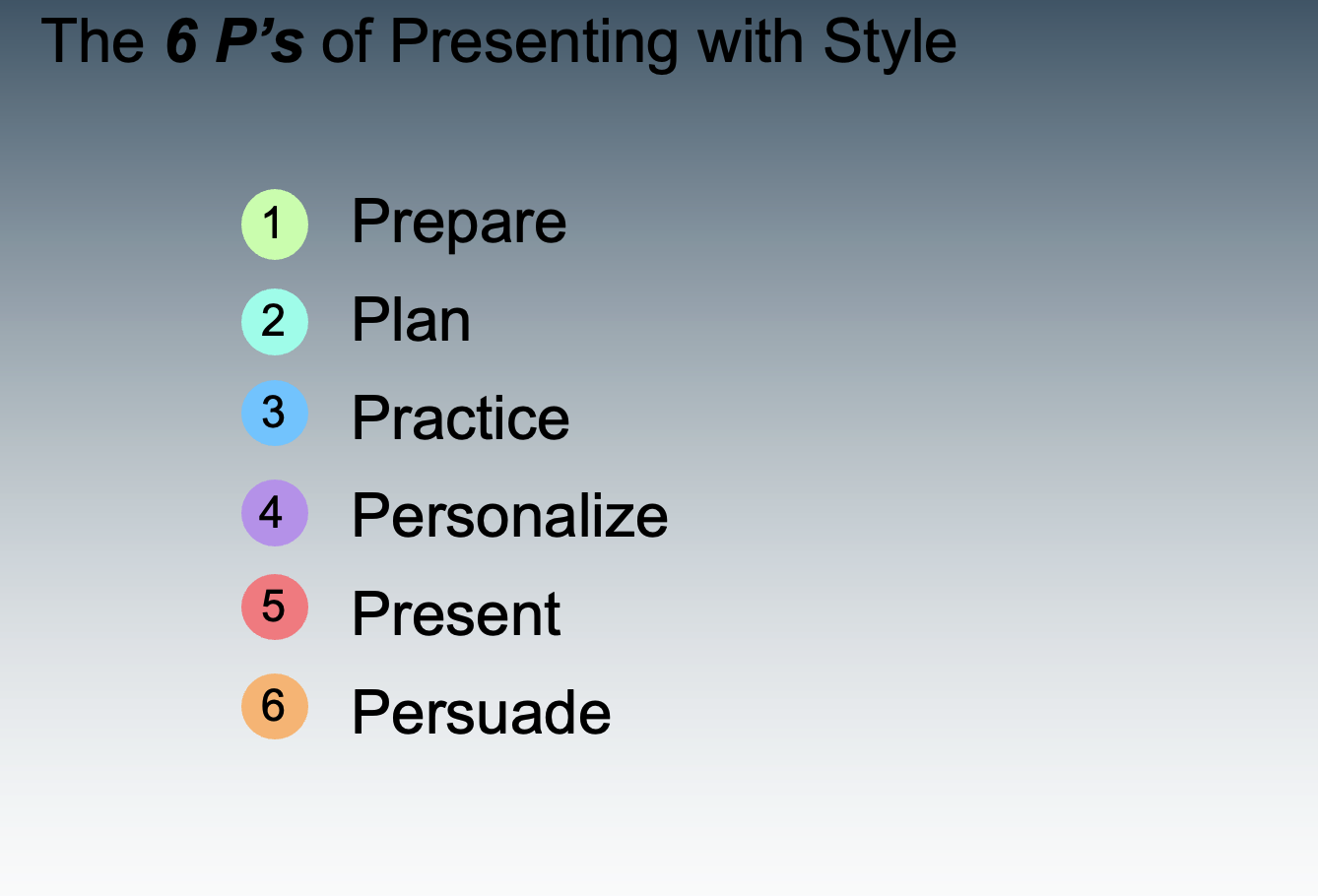 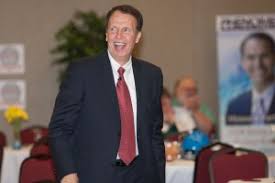 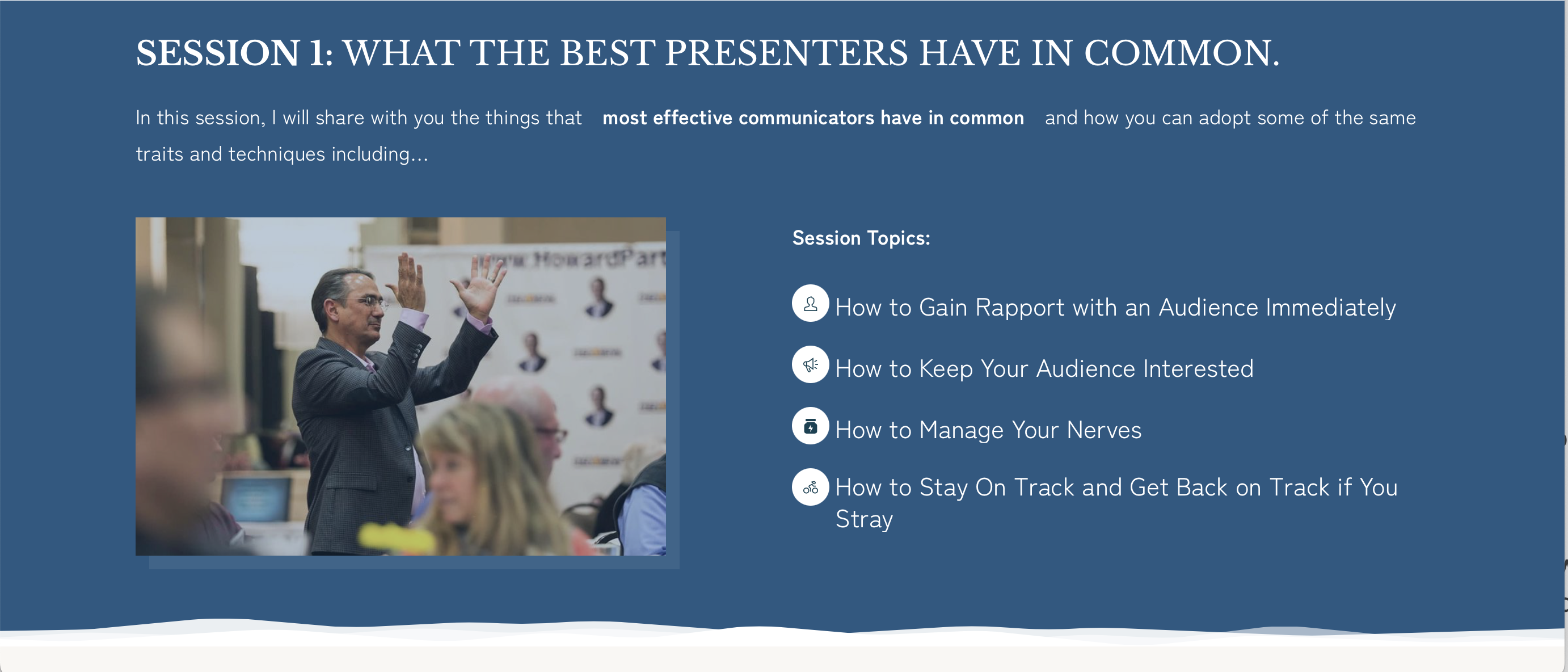 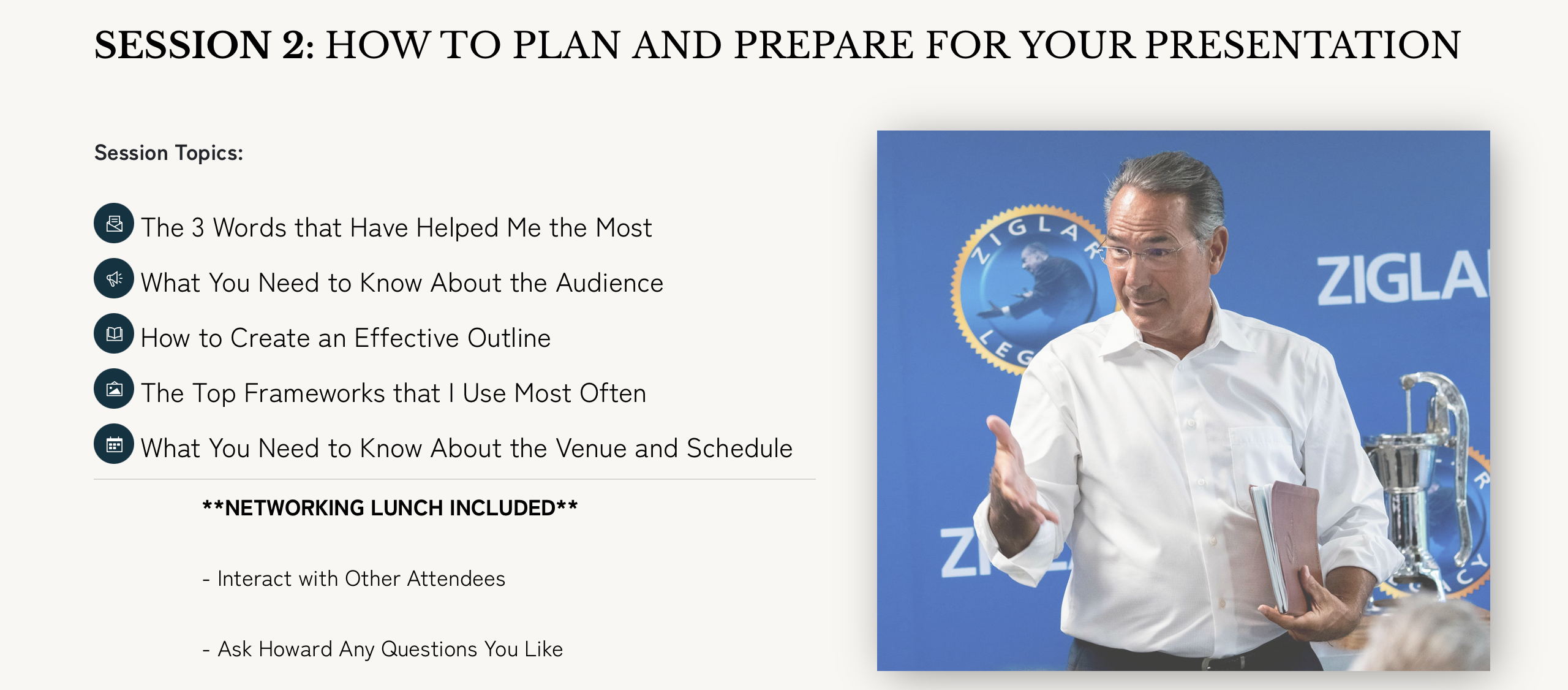 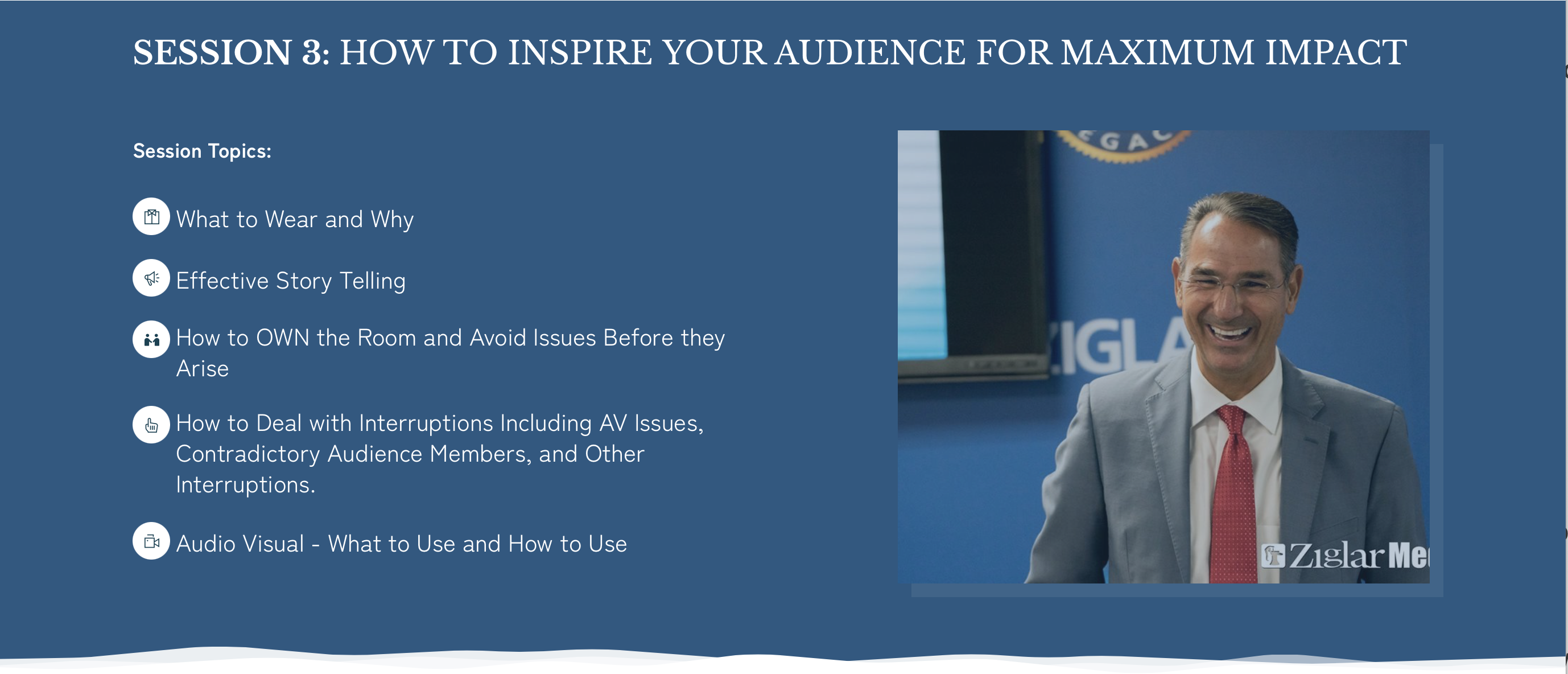 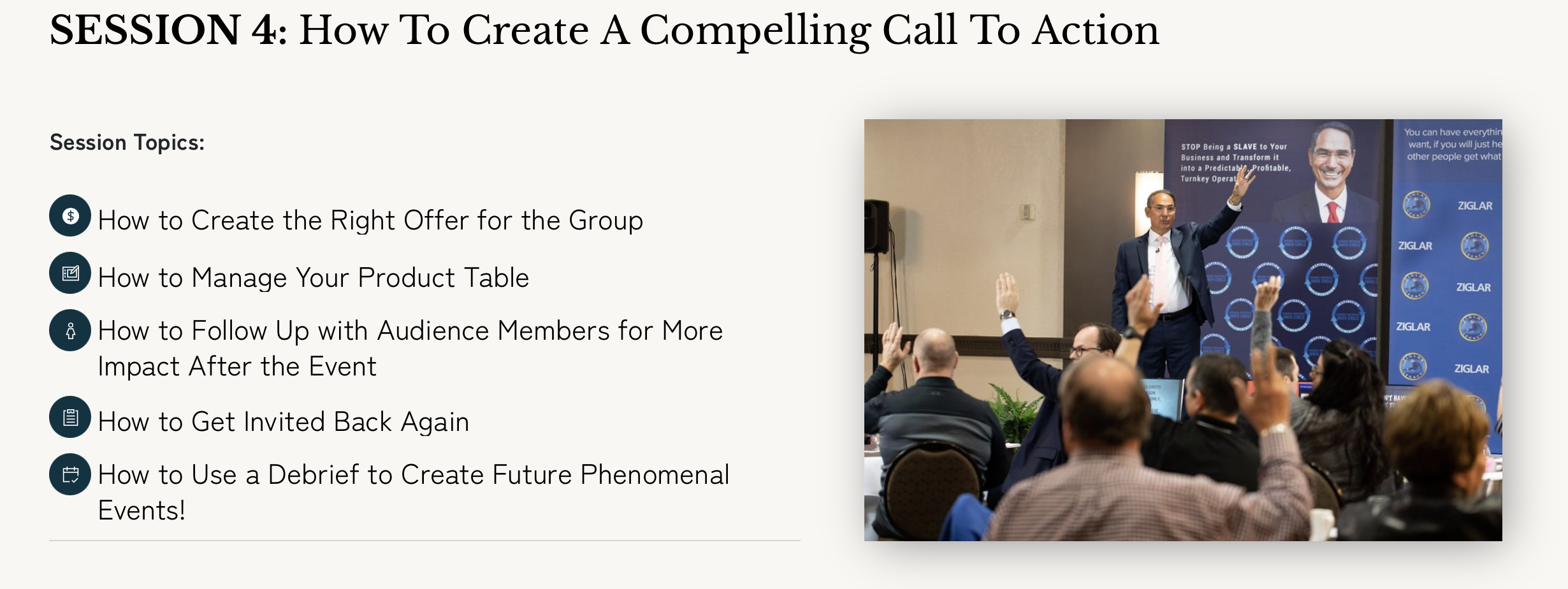 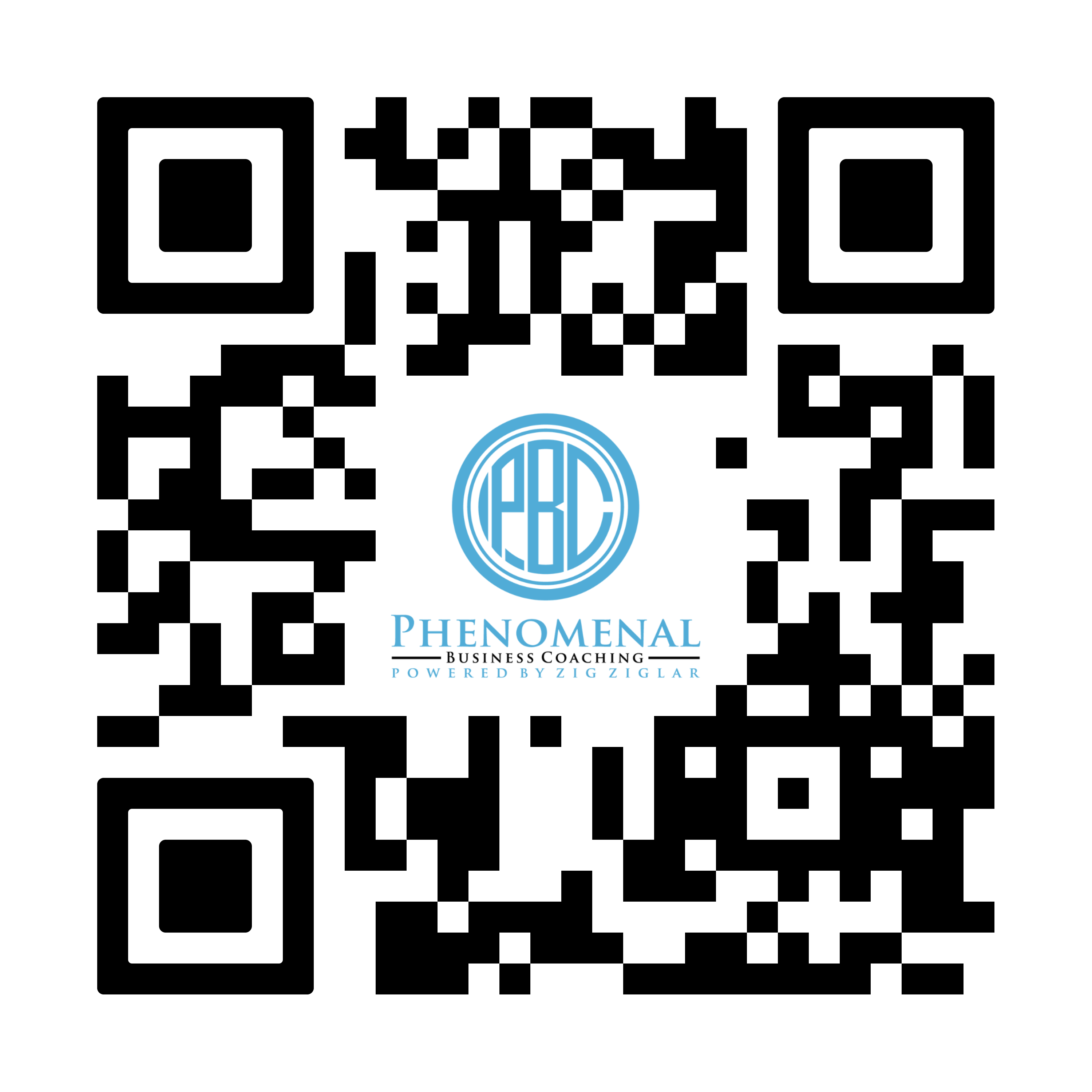 Save the Dates! July 23-25
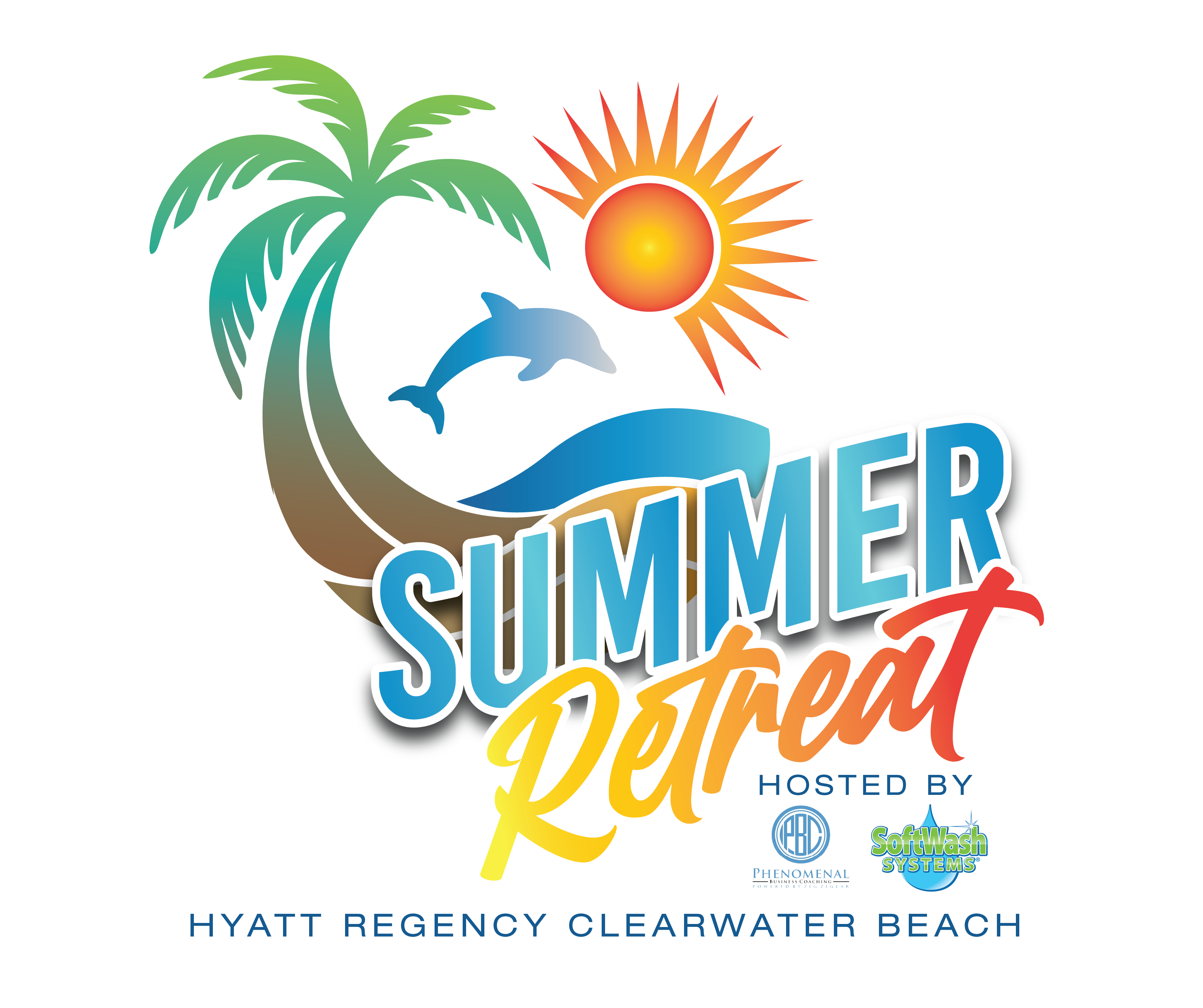 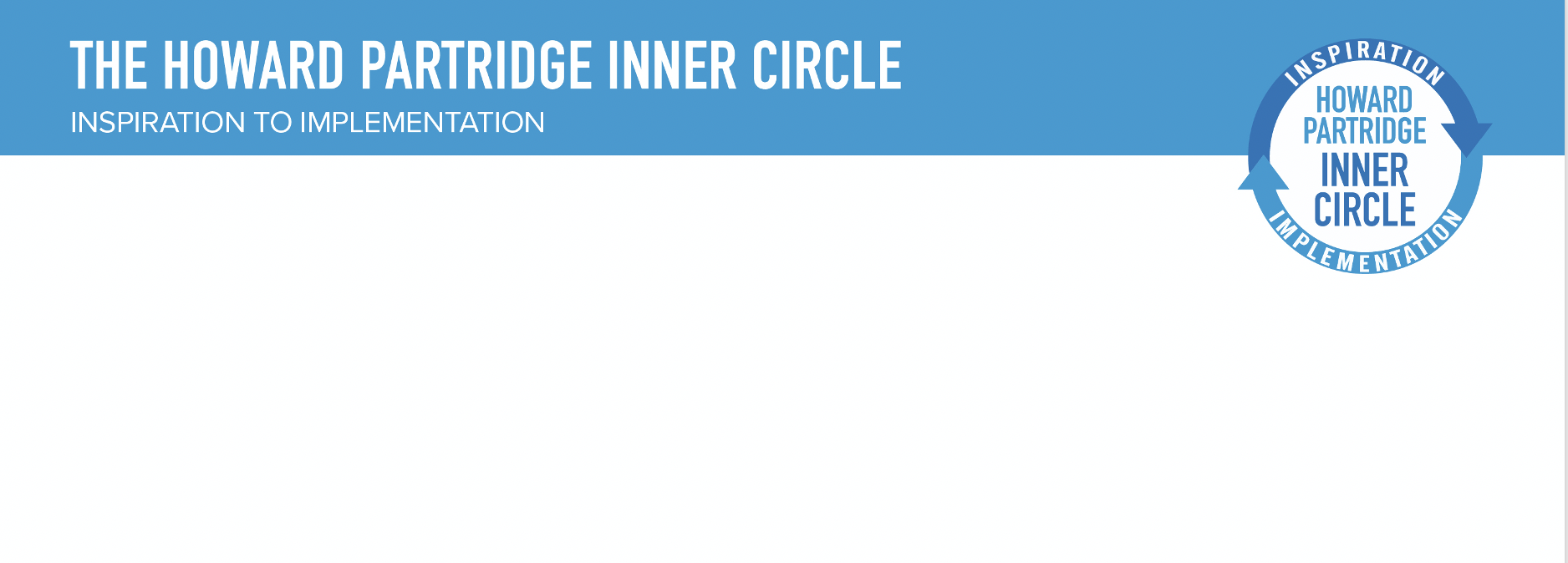 Inner Circle Coaching
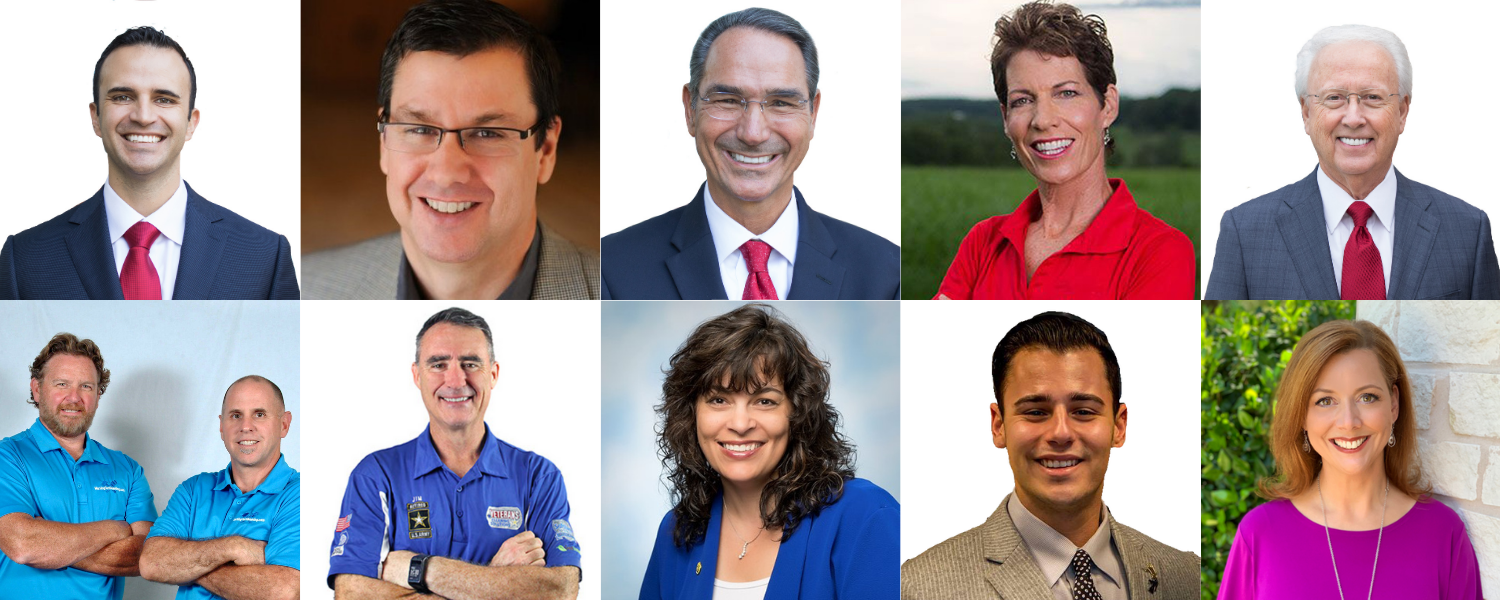